Projekt: ZŠ Červená Voda – moderní škola, registrační číslo projektu CZ.1.07/1.4.00/21.2543
Příjemce: Základní škola a mateřská škola Červená Voda, Červená Voda 341, 561 61
Název materiálu:
Půdní druhy a půdní typy
Autor materiálu:
Eva Veselá
Zařazení materiálu:
Šablona:
Inovace a zkvalitnění výuky prostřednictvím ICT (III/2)
Předmět:
Zeměpis, 6. ročník
32-9-17
Sada:
32-9
Číslo DUM:
Ověření materiálu ve výuce:
Datum ověření:
26. 03. 2013
Eva Veselá
Ověřující učitel:
6. třída
Třída:
Materiál je určen k bezplatnému používání pro potřeby výuky a vzdělávání na všech typech škol a školských zařízení.
Jakékoliv další používání podléhá autorskému zákonu.
Tento výukový materiál vznikl v rámci Operačního programu Vzdělání pro konkurenceschopnost.
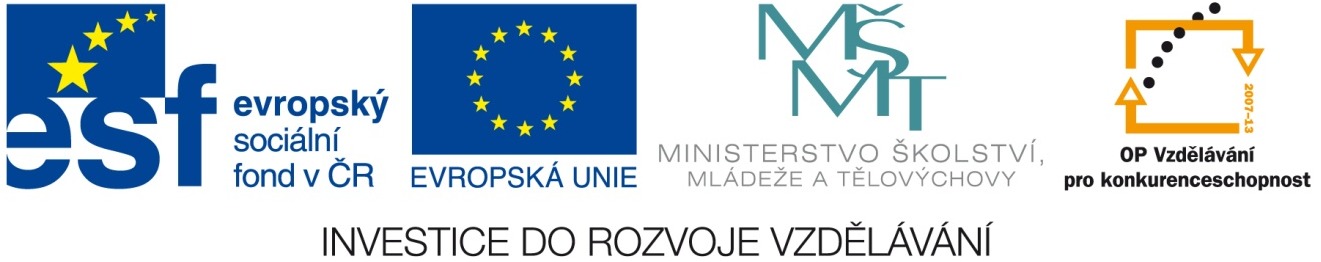 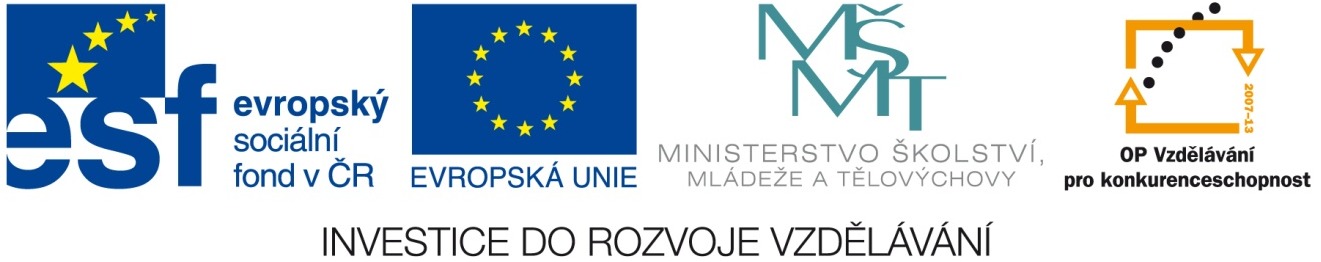 Metodický list
Název materiálu:	Půdní druhy a půdní typy
Autor materiálu:	Eva Veselá

Zařazení materiálu:
Šablona:	Inovace a zkvalitnění výuky prostřednictvím ICT (III/2)		
Sada: 32-9	     Číslo DUM: 32-9-17	    Předmět: Zeměpis	
     
Ověření materiálu ve výuce:
Datum ověření: 26. 03. 2013      Třída: 6. třída	     Ověřující učitel: Eva Veselá
	     
Anotace materiálu: Materiál poskytuje základní přehled půdních druhů a půdních typů a vhodnosti jejich využití člověkem. Je doplněn ilustračními obrázky. Závěrečný  test  je určen ke shrnutí poznatků, k ověření získaných znalostí a jeho součástí jsou správné odpovědi. Součástí materiálu je test v podobě pracovního listu v textovém editoru. 
     
Podrobný metodický popis možností použití materiálu: Lze využít k frontální i individuální výuce. Při frontálním testování je vhodnější použít prezentaci. Žáci řeší úkoly (snímek 12) a kontrolují správné odpovědi. Při individuálním testování je lze použít pracovní list v elektronické nebo tištěné verzi.  V testu (snímek 12) i pracovním listu žák přiřazuje dvojice pojmů.
     
Seznam literatury a pramenů:  Snímek 13
PŮDNÍ DRUHY A PŮDNÍ TYPY
PŮDNÍ DRUHY
Rozlišujeme podle zrnitosti půdy:
zrnitost je dána velikostí částeček, které půdu tvoří
velikost částeček rozhoduje o schopnosti vsakovat a zadržovat vodu v půdě
Základní druhy půd:
písčité 
hlinité
jílovité
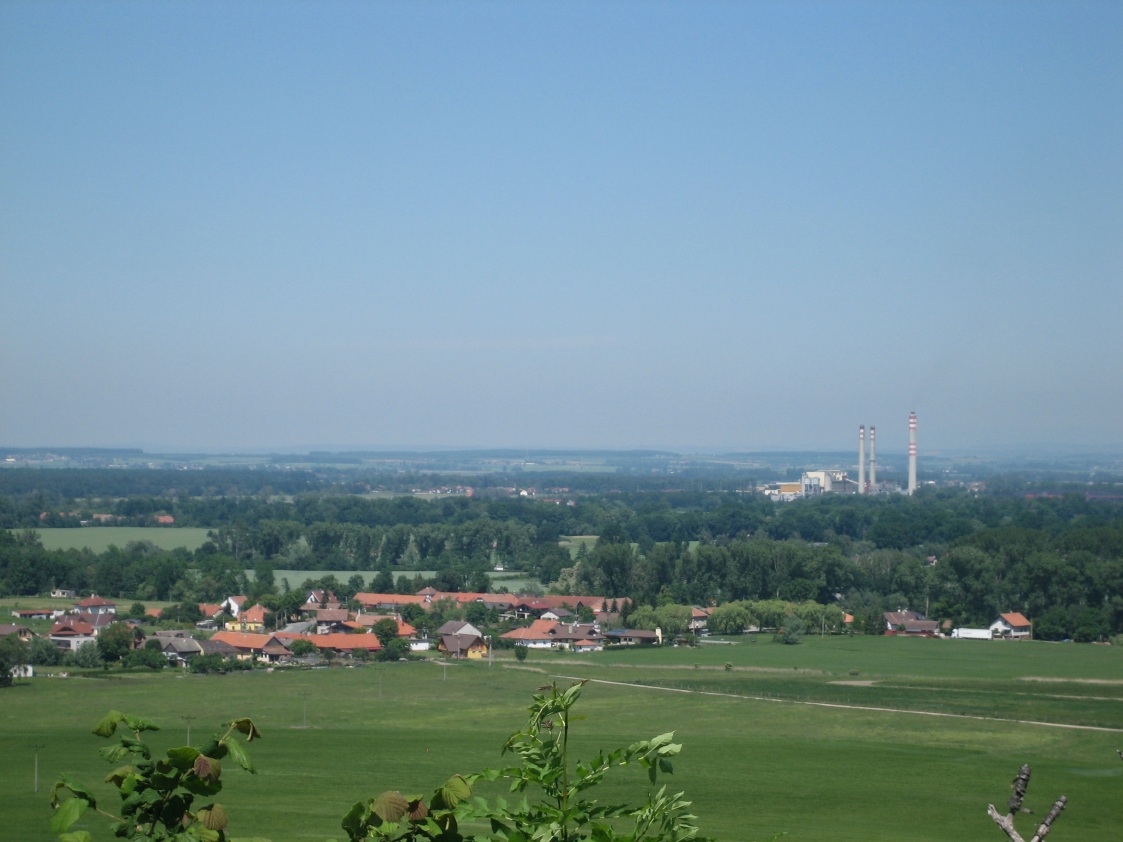 Obr. 1
mnoho zrnitých částic
vysychají a propouštějí vodu
velmi lehké půdy
málo úrodné
Půdy písčité
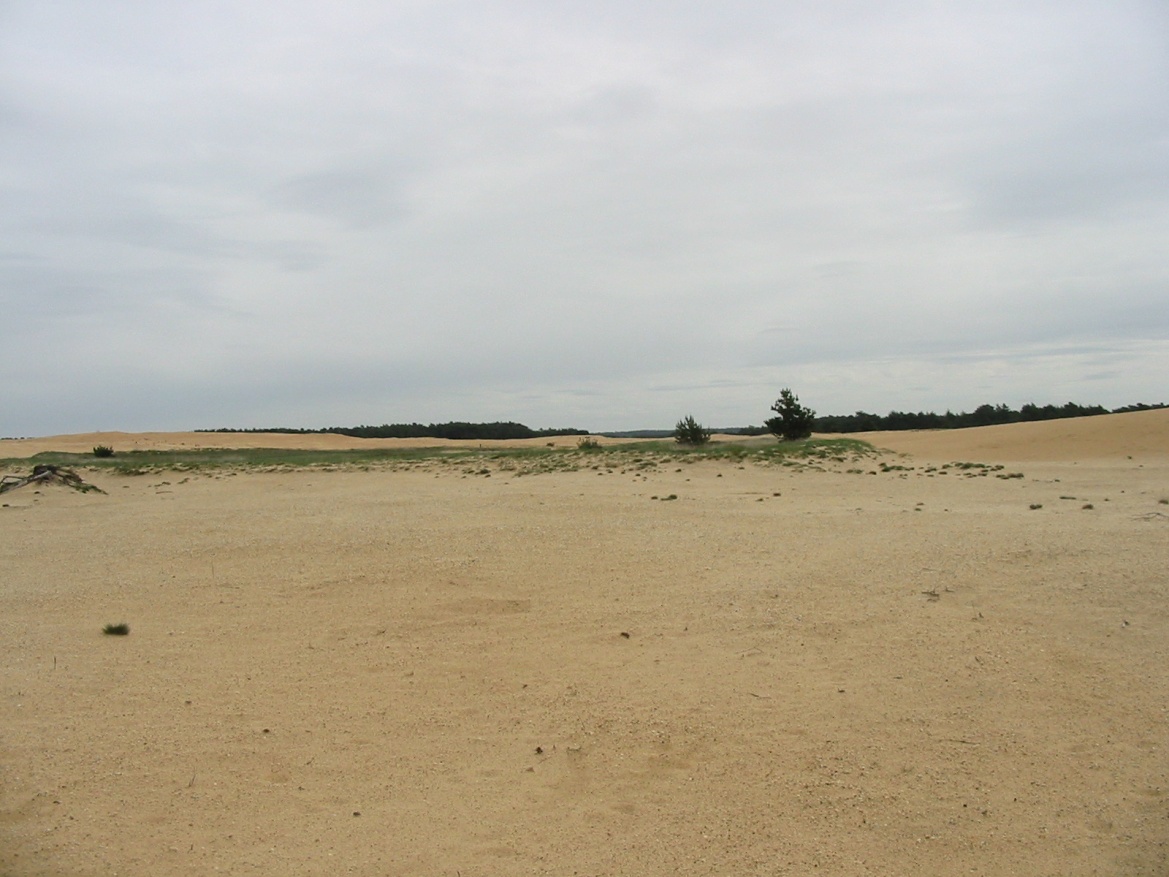 Obr. 2
méně zrnitých částic
dobře propouští vodu i vzduch
středně těžké půdy
velmi úrodné
Půdy hlinité
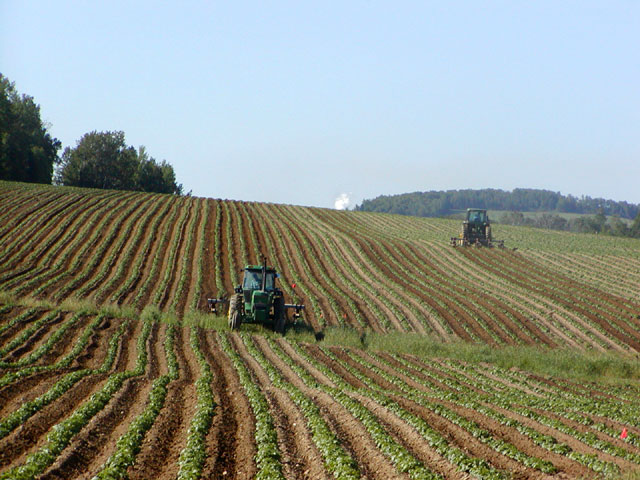 Obr. 3
velmi málo zrnitých částic
dobře zadržují vodu
těžké půdy
málo úrodné
Půdy jílovité
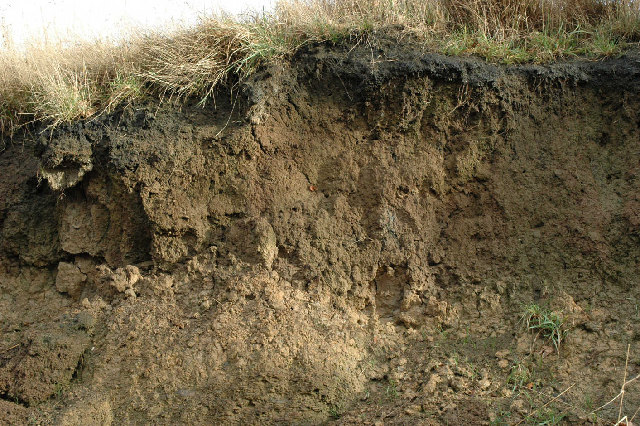 Obr.4
PŮDNÍ TYPY
Rozlišujeme podle půdního profilu (rozložení půdních horizontů).
Půdní profil tvoří základní horizonty:
horizont A – humusový
horizont B – půdní
horizont C – matečná hornina
      Základní půdní typy:
černozemě
hnědozemě
podzoly
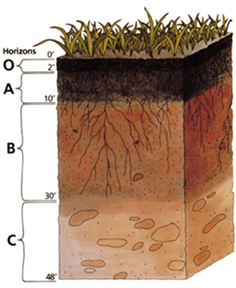 Obr. 5
půdy nížin
hluboký humusový horizont
nejúrodnější půdní typ
pěstování zejména obilovin
Černozemě
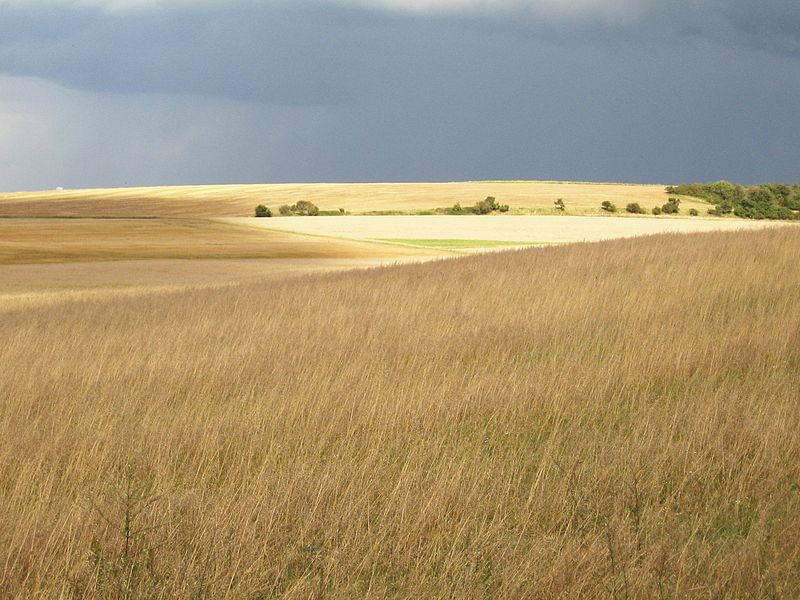 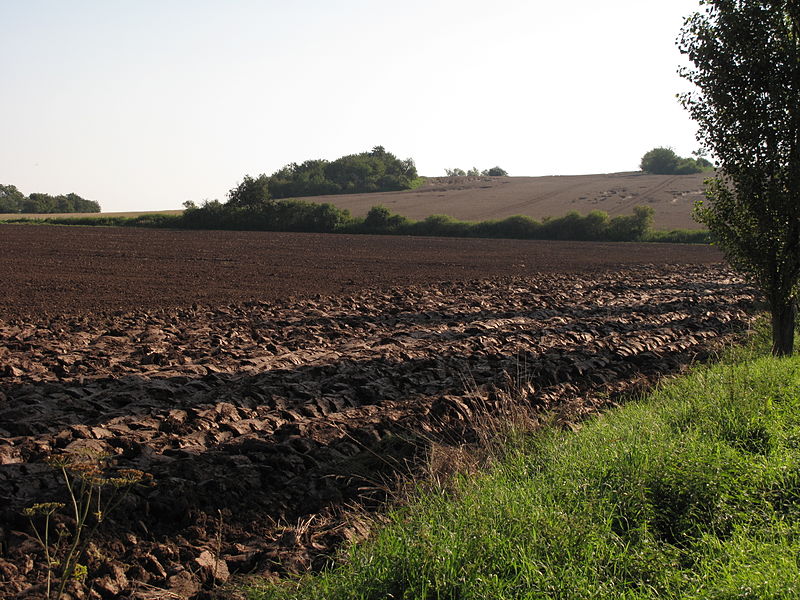 Obr. 7
Obr. 6
půdy vyšších nadmořských výšek
méně humusu
přihnojují se
zemědělsky využívány
Hnědozemě
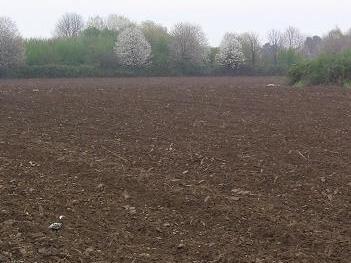 Obr. 8
Podzoly
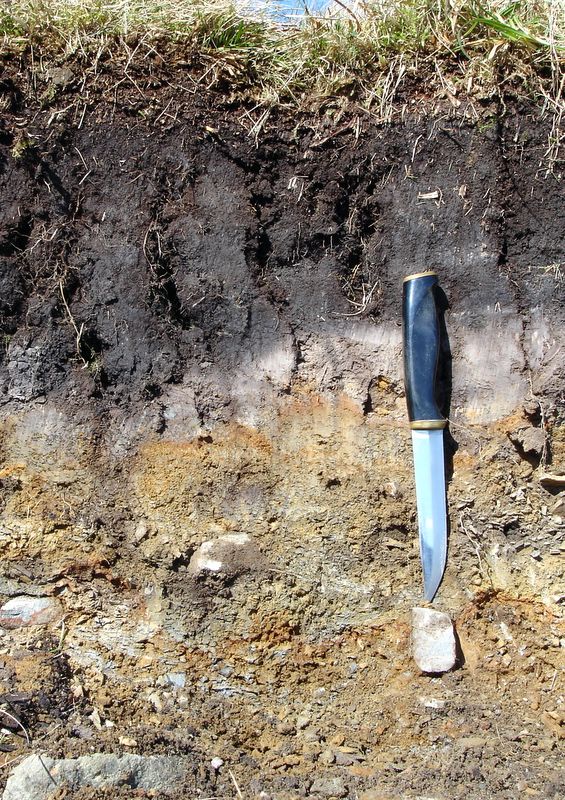 půdy vrchovin
velmi málo humusu
nutnost hnojit
nenáročné plodiny
Obr. 9
ÚKOL: Spoj, co k sobě patří
Správné odpovědi: 1B, 2E, 3F, 4C, 5A, 6D
Seznam použité literatury a pramenů:
Obr. 1:  vlastní
Obr. 2: Wikimedia commons [online]. [cit. 2012-05-08]. File:Zandverstuiving hogeveluwe 3.jpg. Dostupný pod licencí Creativ Commons
  na WWW: <http://commons.wikimedia.org/wiki/File:Zandverstuiving_hoge_veluwe_3.jpg> 
Obr. 3:  NIGHTTHREE. Wikimedia commons [online]. 2002-06-22 [cit. 2012-05-08]. File:Tractors in Potato Field.jpg.  Dostupný pod licencí Creativ Commons na WWW: <http://commons.wikimedia.org/wiki/File:Tractors_in_Potato_Field.jpg > 
Obr. 4: YEATES, CHris. Wikimedia commons [online]. 2005-02-13 [cit. 2012-05-08]. File:A soil profile on Kilner Bank - geograph.org.uk - 92677.jpg.  Dostupný pod licencí Creative Commons na WWW: <http://commons.wikimedia.org/wiki/File:A_soil_profile_on_Kilner_Bank_-_geograph.org.uk_-_92677.jpg > 
Obr. 5: Wikimedia commons [online].  [cit. 2012-05-08]. File:Soil profile.jpg. Dostupný pod licencí Public domain na WWW: <http://commons.wikimedia.org/wiki/File:Soil_profile.jpg >
Obr. 6:  VOJNÍKOV, Juan. Wikimedia commons [online]. 2010-08-22 [cit. 2012-05-08]. File:Ouvrať ze strany.JPG. Dostupný pod licencí Creative Commons na WWW: <http://commons.wikimedia.org/wiki/File:Ouvra%C5%A5_ze_strany.JPG> 
Obr. 7:  LUDEK. Wikimedia commons [online]. 2006 -08-28 [cit. 2012-05-08]. File:Pole v Cesku lan bez mezi.jpg. Dostupný pod licencí Creativ Commons na WWW:<http://commons.wikimedia.org/wiki/File:Pole_v_Cesku_lan_bez_mezi.jpg>
 Obr. 8: REMULAZZ. Wikimedia commons [online]. 2007 [cit. 2012-05-08]. File:BrownSoil.jpg. Dostupný pod licencí Public domain na WWW: <http://commons.wikimedia.org/wiki/File:BrownSoil.jpg> 
Obr. 9: HARTNUP, Richard. Wikimedia commons [online]. 2005-03-24 [cit. 2012-05-08]. File:Podzol.jpg. Dostupný pod licencí Public domain na WWW: <http://commons.wikimedia.org/wiki/File:Podzol.jpg >
Objekty, použité k vytvoření sešitu, jsou součástí SW Smart Notebook nebo pocházejí z veřejných knihoven obrázků (public domain) nebo jsou vlastní originální tvorbou autora.
Autor:
Mgr. Eva Veselá
Základní škola Červená Voda
vesela.eva@email.cz
 2012